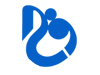 دانشگاه زینب کبری(س)
رشته معماری 
مقطع کارشناسی
جلسه دوم
مدرس:شیوا پاک طینت
طراحی تولید صنعتیدانشگاه زینب کبریکارشناسی معماریمدرس شیوا پاک طینتجلسه دوم
منبع :کتاب فناوری های نوین ساختمانی نویسنده :دکتر محمود گلابچیدکتر حامد مظاهریان
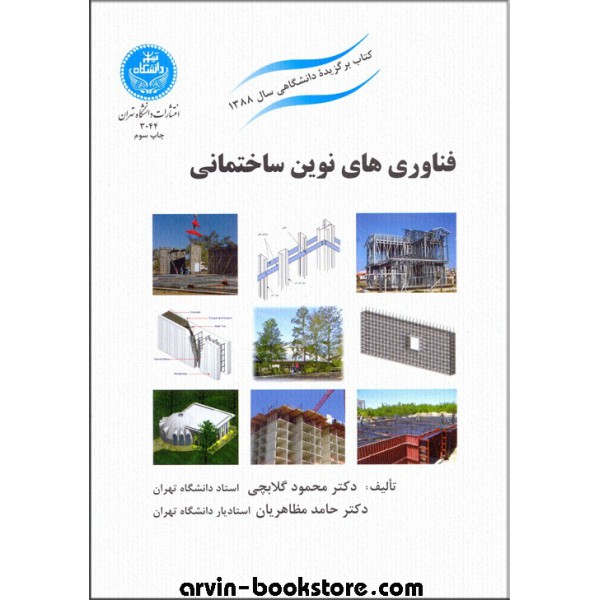 Shiva.paktinat@gmail.com
قاب فولادی سبک نورد سرد
1-4) مراحل ساخت:
1-4-1)شالوده: به علت وجود دیوارهای باربر در این سیستم حتی الامکان شالوده باید به صورت نواری در تمام سطوح ساختمان اجرا گردد.(در صورت ضعیف بودن خاک از شالوده گسترده استفاده می شود).دیوارهای باربر در این سیستم با استفاده از پیچ های عصایی که در شالوده قرار می گیرند  و به پی متصل می شوند. 
نکته :اتصال سازه فولادی سبک به میله عصایی اتصال می تواند از اتصال لاوک به شالوده و یا اتصال یا اتصال مستقیم ستونک به شالوده حاصل شود.
جلسه دومقاب فولادی سبک نورد سرد
شالوده با سازه کف پیش ساخته:
برای اجرای  شالوده سیستم قاب فولادی سبک نورد سرد با استفاده از یک سازه کف پیش ساخته،
ابتدا تسطیح و تراکم زمین
سپس بتن مگر و شبکه میلگرد
سازه کف  بر روی شبکه میلگرد قرار میگیرد
ریختن بتن شالوده 
 و در نهایت سازه کف با اتصالات پیچی متصل می شود
قاب فولادی سبک نورد سرد
سازه کف
در سازه کف ، تیرچه هایی به تیرهای اصلی متصل می شوند و قاب کف را تشکیل می دهند.
پوشش نهایی سازه کف ، بتن یا روکش های دیگر
استفاده از صدا گیر به منظور صدابندی کف
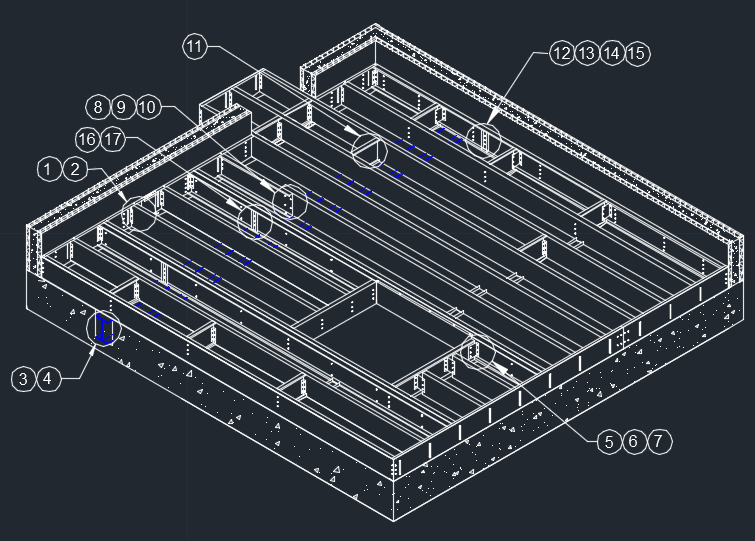 قاب فولادی سبک نورد سرد
مهاربندی
استفاد از سیستم های سازه ای نوع Kیا X
قاب فولادی سبک نورد سرد
سقف
از اتصالات افقی بین لاوک ها،تیرچه ها و عناصر متصل کننده تشکیل می شود
و به دو صورت مسطح و شیبدار اجرا می شود
قابلیت اجرا بصورت سقف مرکب
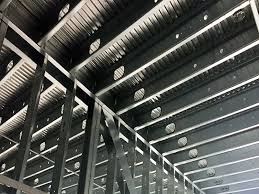 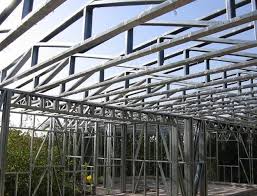 قاب فولادی سبک نورد سرد
پله
به راحتی قابل اجرا بوده و به سهولت به سیستم سازه اصلی نصب می شود
قاب فولادی سبک نورد سرد
نازک کاری و نما
سیستم سازه فولادی سبک نورد سرد قابل تطبیق با انواع نماهای رایج چوبی، سیمانی ، گچی و حتی نماهای سنگی و آجری قابل اجرا می شود.
قاب فولادی سبک نورد سرد
سبک سازی واجرای سریع و ساده یکی از مهم ترین اهداف در اجرای ساختمان ها  می باشد.
استفاده از قاب فولادی سبک نورد سرد به عنوان تکیه گاهی برای نمای ساختمانها  می تواند اجرای نمای ساختمان را سهولت و سرعت ببخشد
علاوه بر دیوارهای خارجی می توان دیوارها داخلی هم با استفاده از این روش با حداقل وزن و به سهولت اجرا کرد.
 این سیستم قابلیت بالایی برای نصب عایق حرارتی می باشد
عایق صوتی با استفاده از تخته های گچی یا سیمانی در دو طرف عایق حرارتی تأمین می شود.
قاب فولادی سبک نورد سرد
روش های ساخت
1- مونتاژدر محل اجرا
2-سیستم برافراشتن
3- سیستم جعبه ای
فصل دوم:سیستم قاب های بتنی پیوسته(روش قالب تونلی)
این روش حدود 40سال پیش متداول شده است
نام این سیستم به دلیل نحوه اجرای آن و شکل قالب های فزی آن  و اجرای همزمان دیوارها  وسقف هایش به  آن اطلاق می شود
نام های دیگر این سیستم : 
1-سازه بتن آرمه با قاب پیوسته
2-سازه بتن مسلح یکپارچه
فصل دوم:سیستم قاب های بتنی پیوسته(روش قالب تونلی)
مورد استفاده برای بلند مرتبه سازی
 چهار مزین این روش
1-کاهش زمان
2-کاهش هزینه
3-ارتقای کیفیت
4-افزایش ایمنی کارکنان
فصل دوم:سیستم قاب های بتنی پیوسته(روش قالب تونلی)
در این سیستم ، از دیوارها به عنوان عناصر بابر ساختمان استفاده می شود و سقف ها نیز به صورت دال بتنی درجا استفاده می شود.
در موقع اجرا دیوارها و کف و سقف همزما ن اجرا می شود در نتیجه با هم درگیر می شود.و در مقابل نیروهای جانبی از جمله باد و زلزله رفتار بسیار خوبی دارد.
د راین سیستم از شالوده بتنی،دیوارها و سقفق های بتنی اجرا شده در محل کارگاه، قاب ها یا پیش قاب های درها و پنجره ها که قبل از بتن ریزی در دیوارها نصب می شود و تاسیسات مکانیکی و الکتریکی  کار گذاشته در دیوار و سقف ، تشکیل می شود.
سیستم قالب تونلی
در این سیستم قالب فلزی یکپارچه برای دیوارها و سقف ها که فضای درها و کلید و پریز و تأسیسات در آن پیش بینی شده است ، مورد استفاده قرار می گیرد.
از بتن مسلح استفاده می شود
بعد از برداشتن قالب هیچ گونه عملیات ساختمانی صورت نمی گیرد.
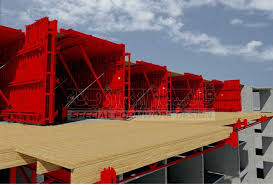 سیستم قالب تونلی
مزایای فنی
مقاومت بیشتر در برابر زلزله
امکان کنترل دقیق تر اجرا
قابلیت استفاده از مصالح پیش ساخته و نیمه پیش ساخته
امکان ساخت و طراحی مدولار
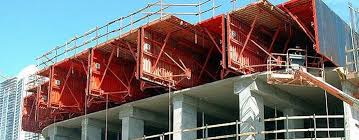 سیستم قالب تونلی
تولید  انبوه مسکن، توجیهه کننده و فراهم کننده این نوع  تولید صنعتی ساختمان می باشد.
این سیستم برای اجرای ساختمان هایی با ساختار دیوار باربر و سقف بتنی به کار می رود.
عناصر بابر در این سیستم دیوارها و سقف ها هستند
در این سیستم منظم بودن ساختمان در پلان و ارتفاع امری ضروری است .
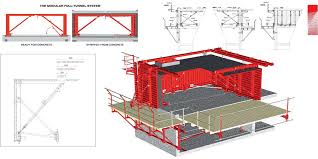 سیستم قالب تونلی
الزامات معماری
بهترین اندازه در پلان ،نزدیکترین ابعاد به قالب هاست
محدودیت دهانه قالب ها باید با ابعاد قالب سازگار و منطبق باشد
در این سیستم ایجاد تنوع  در طرح  با استفاده از خاصیت تیپ بندی اجزا و قطعات  و امکان سازگاری آن با امکانات محیطی ،فرهنگی و جغرافیایی وجود دارد.
سیستم قالب تونلی
کاربردهای مناسب
از این روش در ساختمان های بلند مرتبه و تکرار شونده استفاده می شود. همچنین د ر ساخت مجموعه های مسکونی و صنعتی در مقیاس گسترده و انبوه می توا ن استفاده کرد.
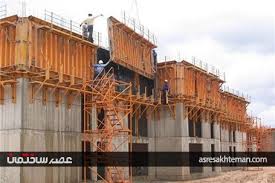 ساختمان های بتن مسلح  با قالب عایق ماندگار
در این سیستم ترکیب بتن مسلح به عنوان جز باربر و پانل های پلی استایرن به عنوان قالب بتن  همین طور به عنوان  عایق حرارتی شناخته می شود.
این سیستم ICF  نیز نام دارد.
سیستم بتن مسلح  با قالب عایق ماندگار
یکی از مهم ترین اجزای سیستم سازه بتن مسلح با قالب عایق ماندگار،قالب های دائمی از پانل های مسلح پلی استایرن می باشد.
کاربرد برای ساختمان های مسکونی کوچک
سازه بتن مسلح باربر برای سقف و دیوارها
پانل های پلی استایرن مسلح برای تیغه های غیر باربر
به عبارتی ساختمان در دولایه از پلی استایرن پیچیده می شود.
بیشترین بازدهی برای عایق حرارتی و صوتی را دارد
کلیه قطعات در کارخانه آماده نی شود و به محل کارگاه آورده می شود.
این سیستم در امریکا و کانادا در ساختمان های با ارتفاع کم در 8 درصد مورد استفاده قرار می گیرد.
سیستم بتن مسلح  با قالب عایق ماندگار
دولایه موازی فوم کنا رهم 
بتن ریزی مابین دولایه فوم و تبدیل شدن به یک دیوار
قطعات اتصال دهنده پلاستیکی و یا تسمه هایی از ورق های گالوانیزه
پانل های سقف ،تحمل بارهای کف  و انتقال به دیوارها باربر
پانل های دیوارهای به دو صورت باربرو یا غیر باربراستفاده می شود.
سیستم به صورت قطعات  مدولار
سیستم بتن مسلح  با قالب عایق ماندگار
انواع سیستم اجرای قالب عایق ماندگار
1-سیستم مسطح
2-سیستم دو طرفه
3-سیستم مشبک
سیستم بتن مسلح  با قالب عایق ماندگار
انواع قالب از نظر شکل هندسی
1-قالب بلوکی
2-قالب پانلی
3-قالب تخته ای
سیستم بتن مسلح  با قالب عایق ماندگار
ویژگی های معماری:
ساخت زوایا ، دیوارهای منحنی ، طاق های و پیش امدگی
عدم محدودیت در معماری وطراحی
بازشو با ابعاد خواسته شده در سقف و دیوار
سیستم بتن مسلح  با قالب عایق ماندگار
اجزای سیستم سازه
پانل سقفی
دیوار باربر
دیوار جدا کننده
سیستم بتن مسلح  با قالب عایق ماندگار
امکان ترکیب با سایر سیستم ها
میتوان دیوارها را با این سیستم کار کرد در حالی که کف ها را با قطعات پیش ساخته و یا چوب ساخته می شود.

یا دیوارها با مصالح سنتی و کف های سایر طبقات (بالاتر از همکف )
می توان برای ساخت و قالب بندی پی استفاده کرد
طیف وسیعی از مصالح را میتوان برای نازک کاقابلیت برسری استفاده کرد
 قابلیت برش در ابعاد مختلف
محدودیت اساسی برای اجرا در طبقات و دهانه های  سقف وجود ندارد.
کارامدترین طراحی در این سیستم ،  به صورت  تکرار مدولار در طبقات  است